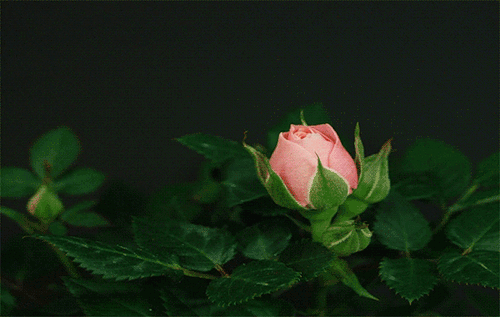 স্বাগতম
পরিচিতি
শিক্ষক পরিচিতি
শ্রী ব্রজেন্দ্র নাথ(বিএসসি)  সহকারী গ্রন্থাগারিক                   চাপড়া উচ্চ বিদ্যালয় নিয়ামতপুর-নওগাঁ                     ব্যাচ নং ১৩                              আইডি নং-০৮                       মোবাইল নং ০১৭৬৭-২৭০০৬৬  ইমেইলঃ bdnath.chs@gmail.com
পাঠ পরিচিতি
বিষয়ঃহিন্দুধর্ম নৈক্তিক শিক্ষা শ্রেণিঃ নবম-দশম                   অধ্যায়ঃ চতুর্থ
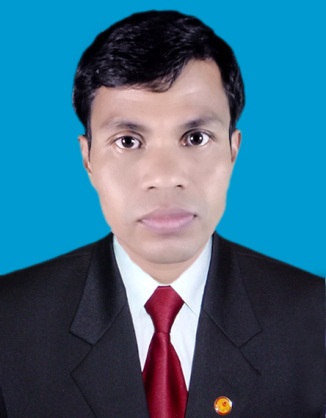 ছবিগুলো মনোযোগ সহকারে লক্ষ‍্যকর
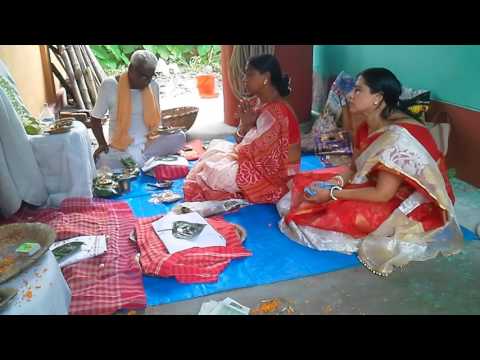 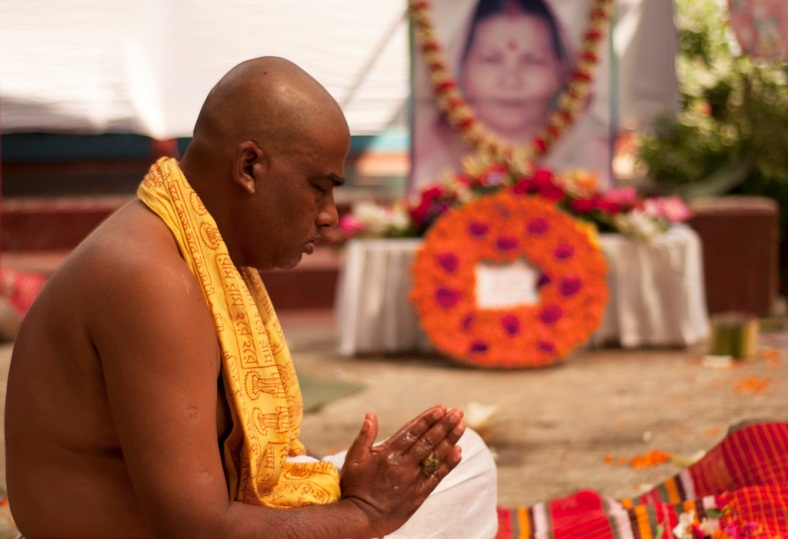 মাতার শ্রাদ্ধানুষ্ঠাণ
আদ্যশ্রাদ্ধের অনুষ্ঠাণ
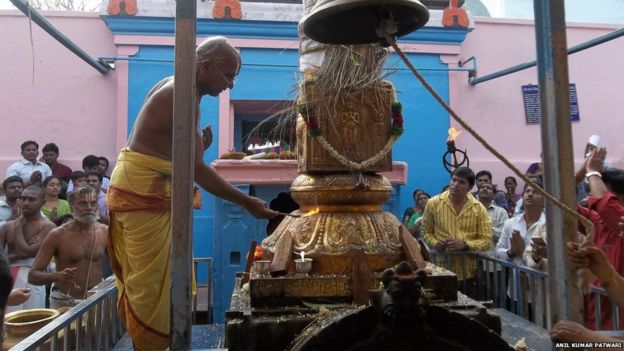 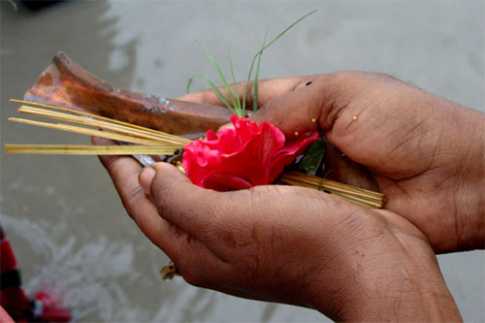 শ্রদ্ধাভরে গঙ্গাস্নান
শ্রদ্ধাসহকারে দান
ছবিগুলো দেখে আমরা কী বুঝলাম............     ???
শ্রদ্ধাসহকারে কিছু দান করছে
শ্রদ্ধাসহকারে যা কিছু দান করা হয়,তাই শ্রাদ্ধ
আজকের পাঠ
আদ্যশ্রাদ্ধ ও এর গুরুত্ব
সময়ঃ ৪৫ মিনিট
তারিখঃ ২ মার্চ ২০২০
শ্রাদ্ধের দানযোগ্য দ্রব্য-----
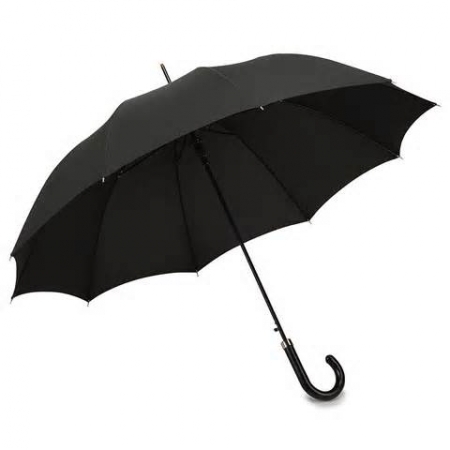 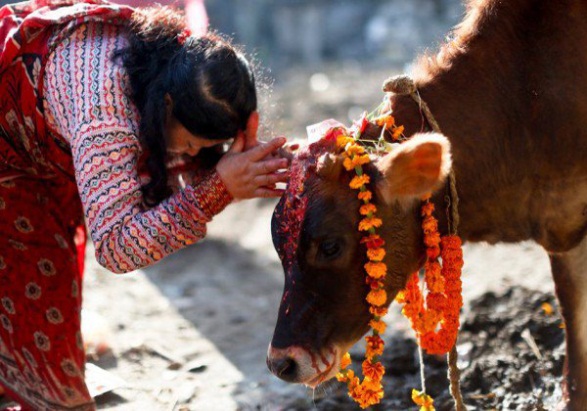 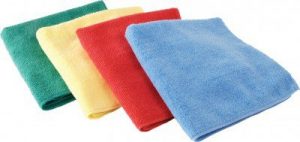 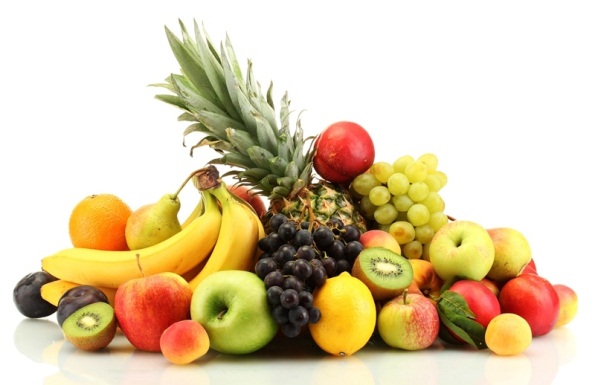 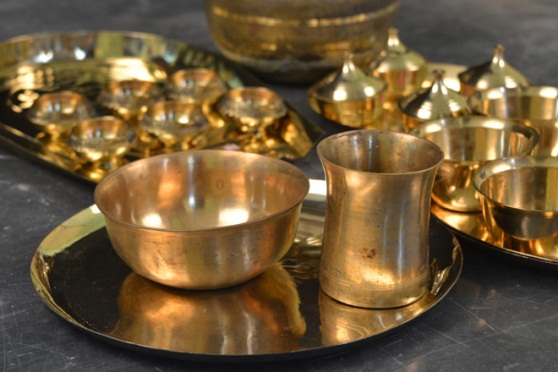 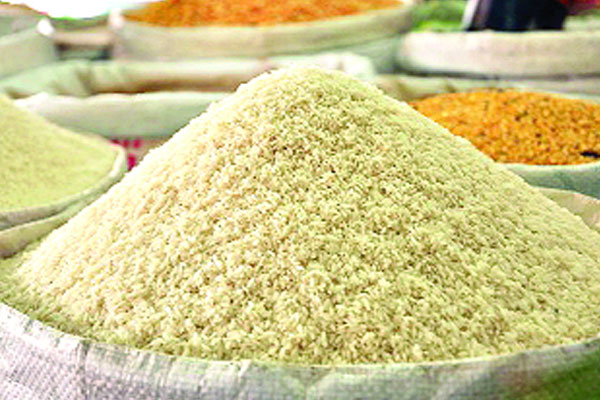 শিখনফল
এই অধ্যায় অনুশীলন করে আমরা যা জানতে পারব---
শ্রাদ্ধের ধারণা ও আদ্যশ্রাদ্ধের  বিধান বর্ণনা করতে পারব।
আদ্যশ্রাদ্ধ করার সময় কী কী দান করতে হয়, তা বলতে পারব।
পারিবারিক ও সামাজিক জীবনে আদ্যশ্রাদ্ধের গুরুত্ব বিশ্লেষণ করতে পারব।
হিন্দুসমাজের আচার-অনুষ্ঠান পালনে বিভিন্ন বর্ণের মধ্যে পার্থক্য না রেখে একই প্রকার বিধানের প্রয়োজনীয়তা ব্যাখ্যা করতে পারব।
সত্ত্বগুণ প্রভাবিত কর্ম
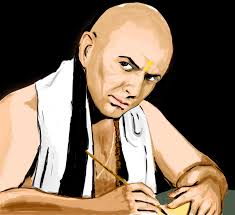 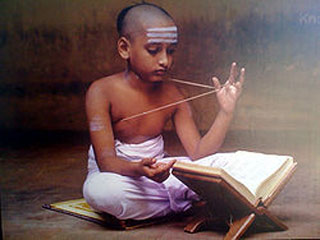 পান্ডিত্য
জ্ঞান তত্ত্ব
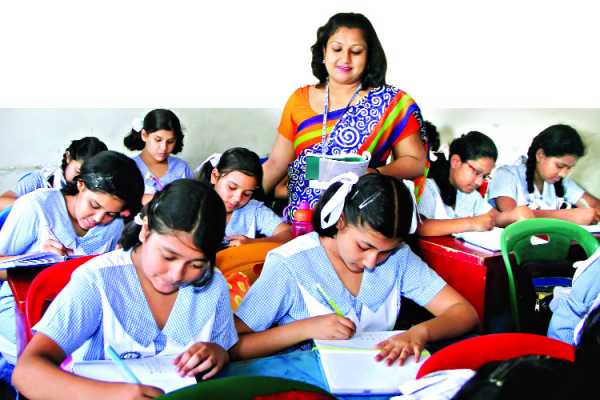 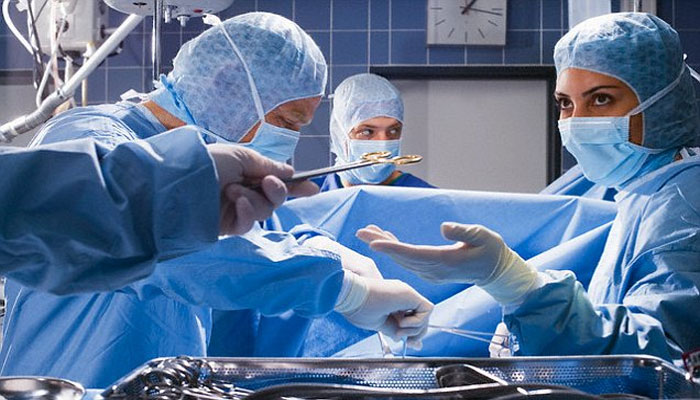 আরোগ্য লাঘব কারী
অধ্যাপনা
সত্ত্বসংমিশ্রিত রজঃগুণ প্রভাবিত কর্ম
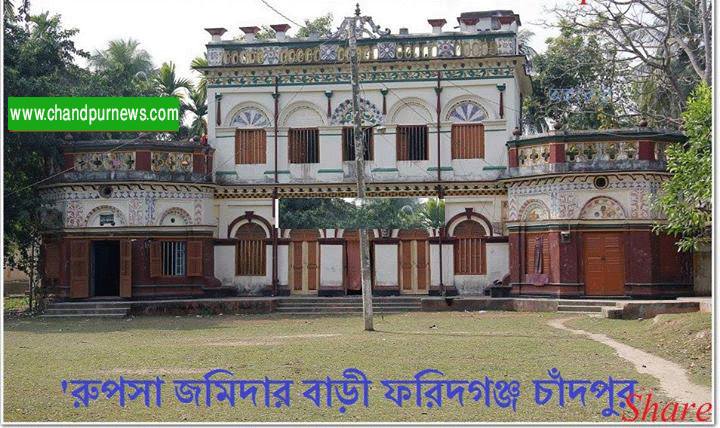 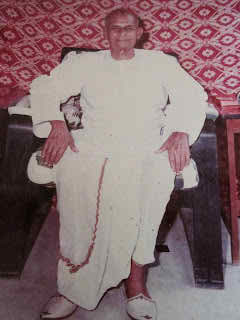 ক্ষত্রিয় রাজা
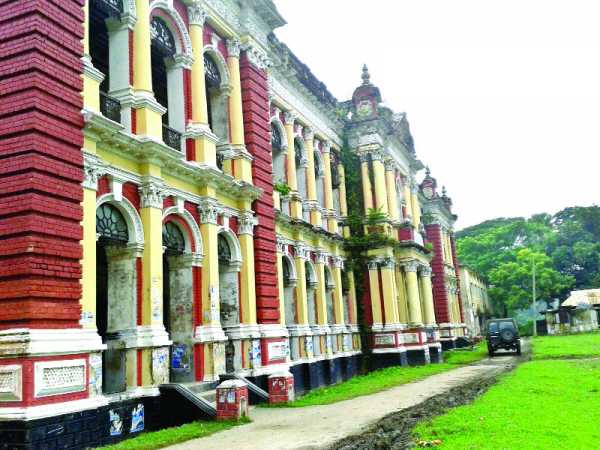 রাজনিতিবিদ
রাজবাড়ি
তমঃসংমিশ্রিত রজঃগুণ  প্রভাবিত কর্ম
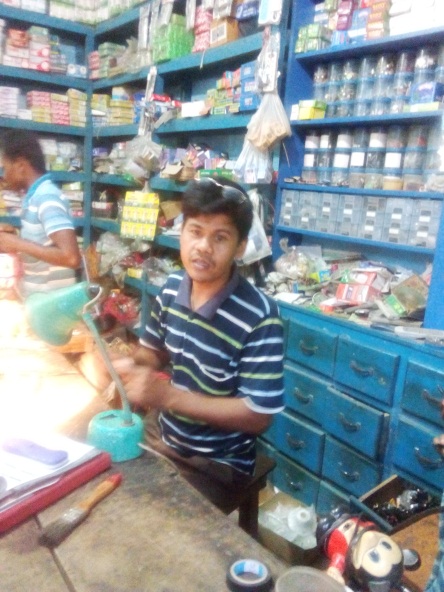 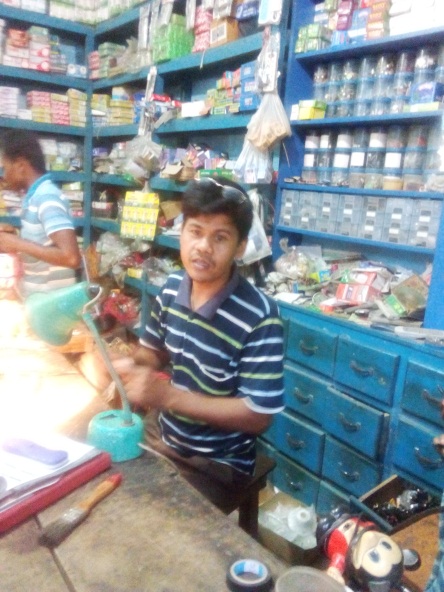 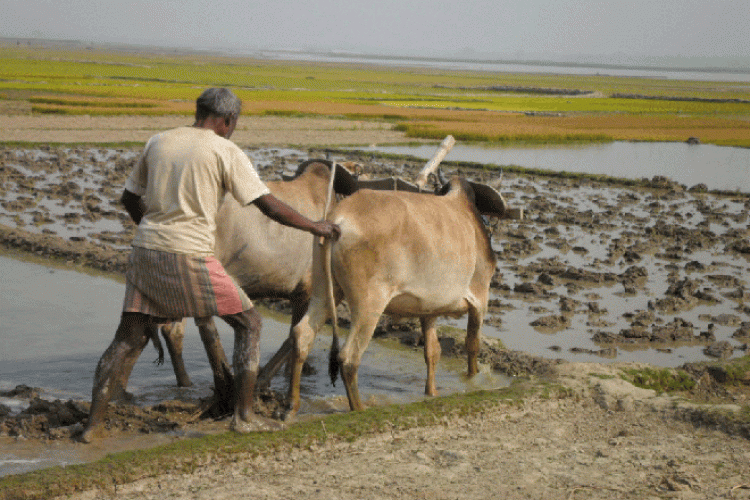 ব্যবসা-বাণিজ্য
চাষাবাদ
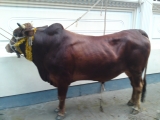 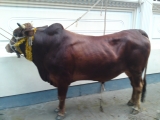 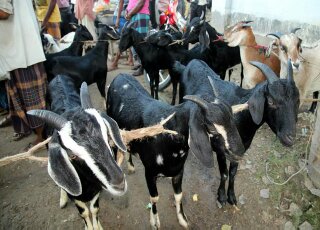 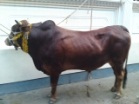 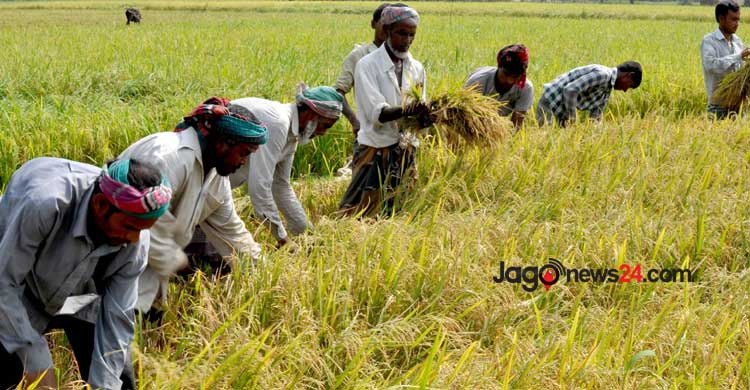 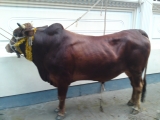 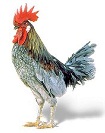 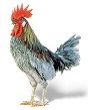 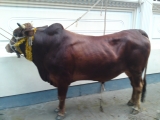 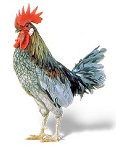 কৃষিকাজ
গবাদি পশু পাখি পালন
রজঃসংমিশ্রিত তমঃগুণ প্রভাবিত কর্ম
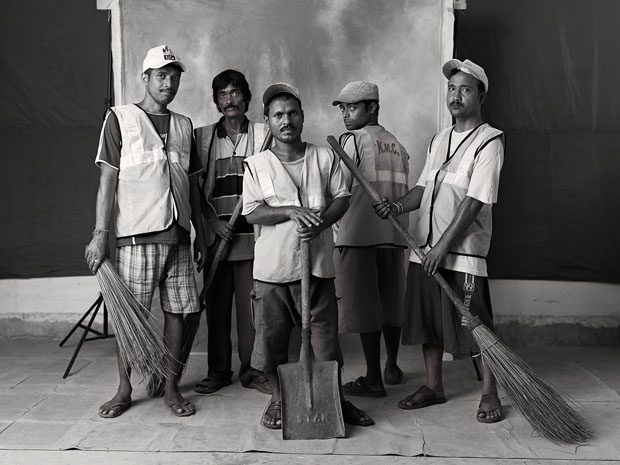 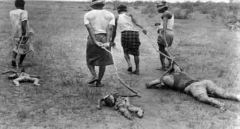 সুইপার
পরিছন্ন কর্মি
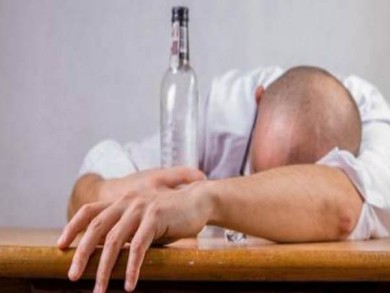 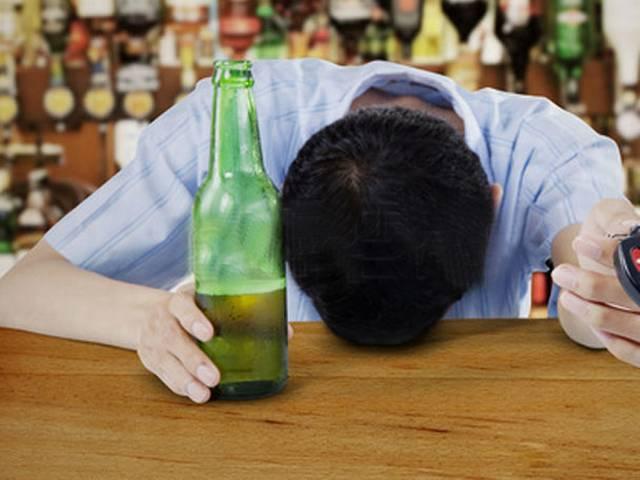 মাতাল
মাদকাসক্ত
চারটি বর্ণের পেশাগত  অবস্থান সংবলিত চার্ট
পাঠ উপস্থাপন
নিচের প্রশ্নগূলোর উত্তর দাওঃ
(ক) মৃত্যুর নির্দিষ্ট সময়ের পরে কী করা হয় ?
(খ) শ্রাদ্ধ বলতে কী বোঝায় ?
(গ) কে শ্রাদ্ধের প্রবর্তক ?
(ঘ) আদ্যশ্রাদ্ধের কোন ধর্মগ্রন্থ পাঠ করার বিধান রয়েছে ?
প্রশ্নগুলোর উত্তর গুলো জেনে নিই---
কোন ব্যক্তির মৃত্যুর  নির্দিষ্ট সময়ের পরে আদ্যশ্রাদ্ধ করার বিধান আছে ।
“শ্রদ্ধা” শব্দের ‘অণ’ প্রত্যয় যোগে “শ্রাদ্ধ” শব্দ গঠিত । শ্রদ্ধার সঙ্গে যা দান করা হয় তাই শ্রাদ্ধ । সুতরাং যেখানে শ্রদ্ধার সংযোগ নেই সেখানে আড়ম্বর থাকলেও শ্রাদ্ধ হয় না। পিতৃপুরুষের আত্মার সদ্‌গতির জন্য শ্রদ্ধার সাথে বিশেষভাবে সংস্কার করে অন্ন,ব্যঞ্জন,জল,দধি,দুগ্ধ,গৃত প্রভৃতি প্রদান করাকে শ্রাদ্ধ বলে।
দত্তাত্রের মুনির পুত্র নিমি শ্রাদ্ধের প্রবর্তক বলে জানা যায় ।
আদ্যশ্রাদ্ধে গীতা ও মহাভারতের বিরাট পর্ব পাঠেরও বিধান আছে । কোন কোন অঞ্চলে শ্রাদ্ধবাসরে কঠোপনিষদ পাঠ করা হয় ।
একক কাজ
সময়ঃ ২+৩+৫= ১০ মিনিট
কোন ব্যক্তির মৃত্যুর পর প্রথমে যে শ্রাদ্ধ করণীয় তাকে কী বলা হয় ?
শ্রাস্ত্রে কয় প্রকার দানের কথা বলা হয়েছে , বল ?
মৃত ব্যক্তির উদ্দেশ্যে কী কী উৎসর্গ  করতে হয়, লেখ ।
দলীয় কাজ
পারিবারিক ও সামাজিক জীবনে আদ্যশ্রাদ্ধের গুরুত্ব যথেষ্ট –ব্যাখ্যা কর ।
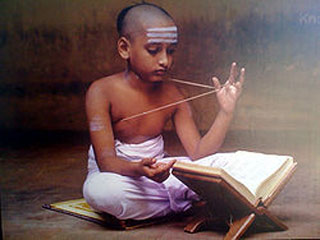 সত্ত্বগুণ প্রভাবিত কোন শুদ্রের সন্তানও ব্রাক্ষণ পদবাচ্য হতে পারেন ।
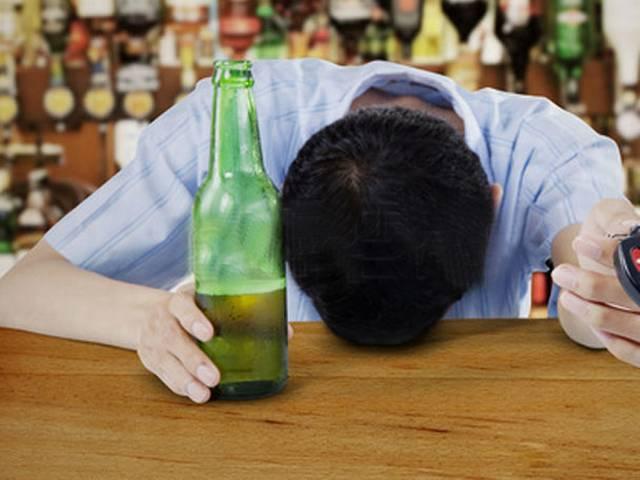 আবার, কোনো ব্রাক্ষণ-সন্তান তমঃগুণে প্রভাবিত হলে সে শুদ্র বলে গন্য হবেন ।
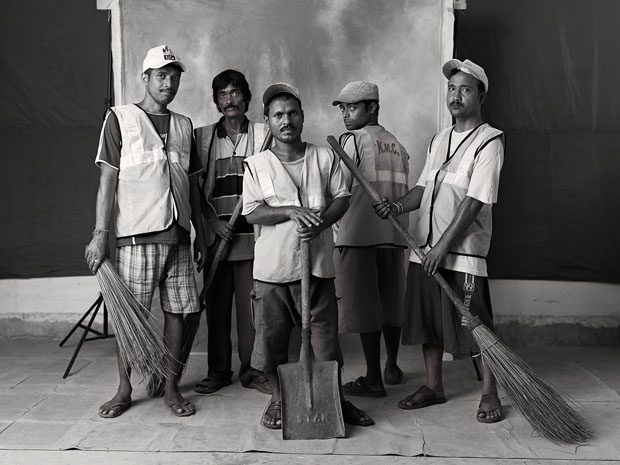 তমঃগুণে প্রভাবিত কর্ম
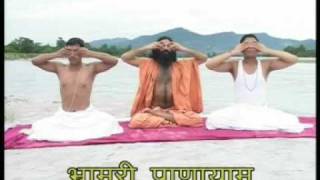 সত্ত্বগুণে প্রভাবিত কর্ম
মূল্যায়ন
শ্রীমদ্‌ভগবদ্‌গীতায় ভগবান শ্রীকৃষ্ণ কয়টি বর্ণের কথা বলেছেন ?
ভগবান শ্রীকৃষ্ণ কী অনুসারে বর্ণ বিভাগ করেছেন ?
সকল বর্নের জন্য অভিন্ন বিধানের প্রয়োজন কেন ?
উত্তর গুলো মিলিয়ে  নেই---
শ্রীমদ্‌ভগবদ্‌গীতায় ৪(চার) টি বর্ণের কথা বলা হয়েছে ।
বর্ণভেদ প্রসঙ্গে শ্রীমদ্‌ভগবদ্‌গীতায় ভগবান শ্রীকৃষ্ণ বলেছেন – ‘চাতুর্বর্ণ্যং ময়া সৃষ্টং গুনকর্মবিভাগশঃ’- অর্থাৎ গুন ও কর্মের বিভাগ অনুসারে আমিই চারটি বর্ণ সৃষ্টি করেছি।
শ্রীমদ্‌ভগবদ্‌গীতায় বলা হয়েছে জন্মভেদে নয়,বরং কর্মভেদেই বর্ণবিভাজন হয় । অর্থাৎ যে যে রকম পেশায় নিয়োজিত তার বর্ণটি সে অনুসারে হয়। ব্রাক্ষ্মণ সন্তান হলেই যে একজন ব্রাক্ষ্মণ বলে গন্য হবে,এমনটি নয় । সত্ত্বগুণ প্রভাবিত কোনো শুদ্রের সন্তানও ব্রাক্ষ্মণ পদবাচ্য হতে পারেন । আবার কোনো ব্রাক্ষ্মণ-সন্তান তমঃ গুনে প্রভাবিত হলে সে শুদ্র বলে গন্য হবে । সুতরাং বলা যায় , জাতি বা বর্ণভেদ বংশগত নয়, গুন ও কর্মগত ।
বাড়ির কাজ
হিন্দু সমাজের আচার-অনুষ্ঠানে বর্ণ বিশেষে একই বিধান রাখার প্রয়োজনীয়তা ব্যাখ্যা কর ।
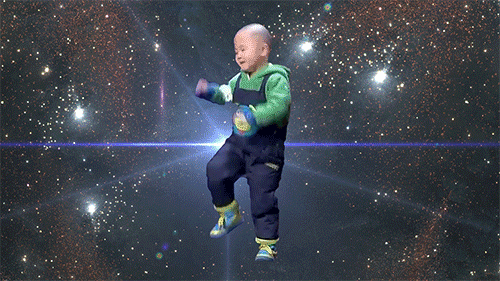 সকলকে ধন্যবাদ